App InventorUne petite idée !      1-2 partie 1        réalisation
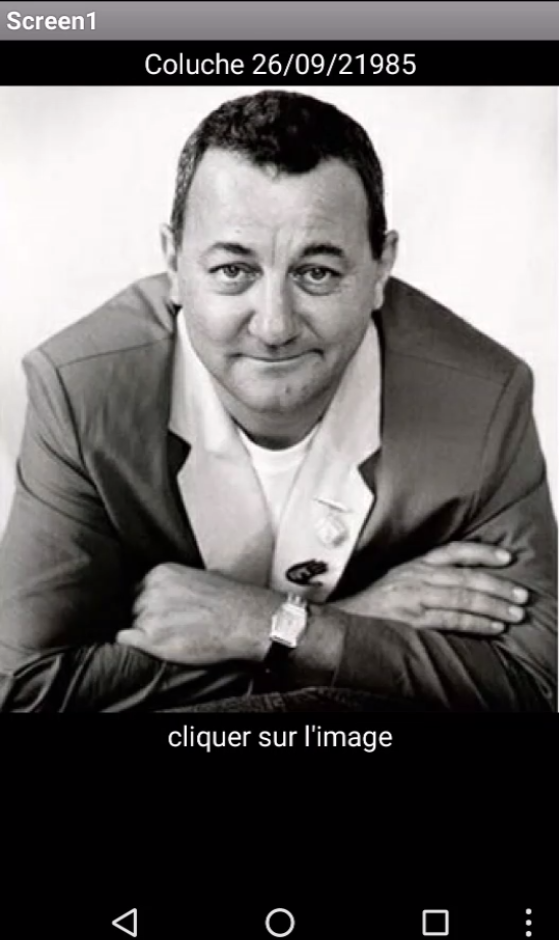